Worker Rights & Anti-Retaliation
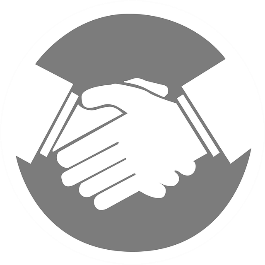 Overview
Rights
 & Resources
About OSHA
Filing Complaints
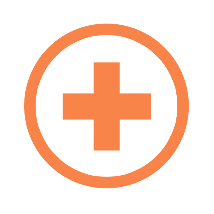 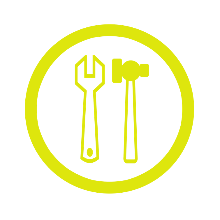 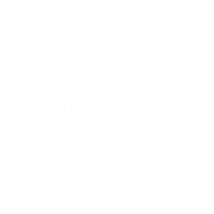 About OSHA
Why is OSHA Important?
About OSHAWhy is OSHA Important?
OSHA Makes a Difference 

Worker deaths in America are down–on average, from about 38 worker deaths a day in 1970 to 12 a day in 2013. 
Worker injuries and illnesses are down–from 10.9 incidents per 100 workers in 1972 to 3.0 per 100 in 2012.
About OSHAMission
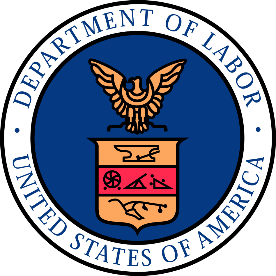 About OSHABecoming the Law
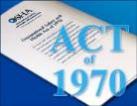 About OSHA
*It is against the OSHA law to retaliate or discriminate against a worker for reporting an injury or illness
Rights & Resources
Workers’ Rights
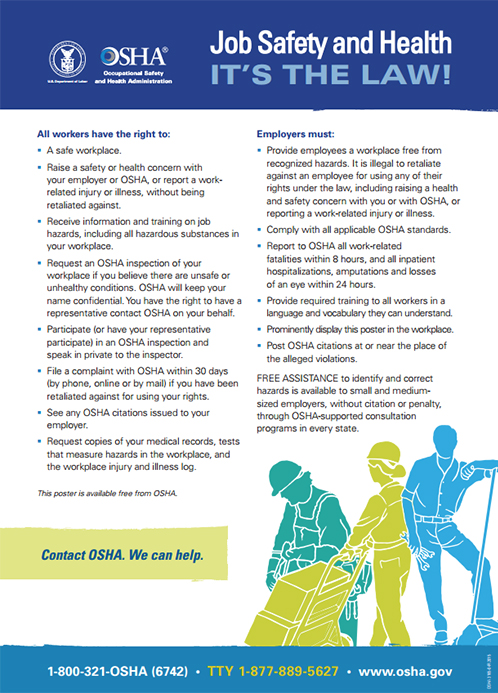 [Speaker Notes: Have you seen this poster at your place of work?
Why was OSHA created?]
Rights & ResourcesYour Rights Under OSHA
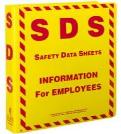 Rights & ResourcesYour Right to Know About Hazardous Chemicals
The Hazard Communication Standard (HCS) requires chemical manufacturers, distributors, or importers to provide Safety Data Sheets (SDSs) (formerly known as Material Safety Data Sheets or MSDSs) to communicate the hazards of hazardous chemical products. As of June 1, 2015, the HCS will require new SDSs to be in a uniform format.
Rights & ResourcesYour Right to Complain or Request Corrections
Rights & ResourcesYour Right to Train
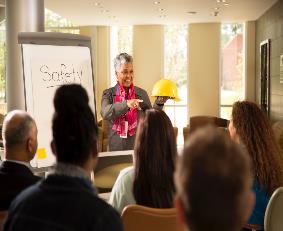 Rights & ResourcesYour Right to Examine Exposure & Medical Records
1910.1020: Right to examine & copy records
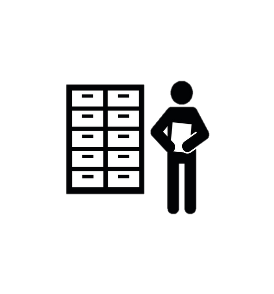 Rights & ResourcesYour Right to File a Complaint with OSHA
Note:
Often the best and fastest way to get a hazard corrected is to notify your supervisor or employer.
Rights & ResourcesYour Right to Participate in an OSHA Inspection
Rights & ResourcesYour Right to be Free from Retaliation
Rights & ResourcesWhere to Go for Help
Rights & ResourcesResources in the Workplace
Rights & Resources
Resources in the Workplace
Filing a Complaint
How to Raise a Concern
[Speaker Notes: Who has discovered safety and/or health problems in the workplace? How the situation was handled?]
Filing a ComplaintThe Process
Filing a ComplaintGroup Activity
[Speaker Notes: [Worker] Let’s turn to page 16 in the Workbook. We’re going to use the information provided to draft a complaint to OSHA.]
Questions for Review
What are some resources inside the workplace that will help you find information on safety and health issues?

What are some resources outside the workplace that will help you find information on safety and health issues?
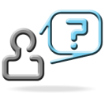 Questions?
[Speaker Notes: [WORKER] End here for workers.

[MANAGERS] Pause here for questions on OSHA regulations, then continue]
OSHA Disclaimer
This material was produced under grant SH29640SH6 from the Occupational Safety and Health Administration, U.S. Department of Labor. It does not necessarily reflect the views or policies of the U.S. Department of Labor, nor does mention of trade names, commercial products, or organizations imply endorsement by the U.S. Government.